Arbeidsmarkt
Productiefactor Arbeid
Vraag
Aanbod
Bedrijven vragen arbeid

WERKGELEGENHEID
Personen bieden hun arbeid aan

BEROEPSBEVOLKING
Aanbodlijn stijgt:
hoe  hoger het loon, des te aantrekkelijker het is om je aan te bieden als arbeidskracht
Qv
loon
Qa
Vraaglijn daalt:
hoe lager het loon, hoe aantrekkelijker arbeid voor bedrijven wordt, hoe hoger de vraag naar arbeid
L*
hoeveelheid arbeid
Model vs Werkelijkheid
Model gaat uit van volkomen concurrentie:
 homogeen product, 
volledige informatie en
een onzichtbaar prijsmechanisme: vraag en aanbod leiden tot een evenwichtsprijs, het loon
In werkelijkheid:
is arbeid een heterogeen product
is er informatie-ongelijkheid
komt loon tot stand via onderhandeling
Tot de beroepsbevolking hoort iedereen tussen de 15 en 67 jaar die bereid is en in staat is minimaal 12 uur per week te werken
Potentiële beroepsbevolking
Beroepsbevolking
< 15
2 mln
Wil niet
1,5
mln
Kan niet
1 , 2
mln
U
0,5
mln
Werkgelegenheid
Av
10,3 mln
> 67
1,5 mln
Bevolking (17 miljoen)
Werkloosheid
Verborgen versus geregistreerde werkloosheid
Geregistreerde werkloosheid =
1. seizoenwerkloosheid (seizoen gecorrigeerd)
2. frictiewerkloosheid
3. conjunctuurwerkloosheid
4. structuurwerkloosheid
I/A-ratio = (17-10.3)/10,3 =6,7 / 10,3 = 0,65 
Deeltijdwerk (P/A-ratio) 
Ontmoedigingseffect en aanzuigeffect
Formele sector versus informele sector
Deeltijdwerk: verhouding tussen werkgelegenheid in personen en in arbeidsjaren
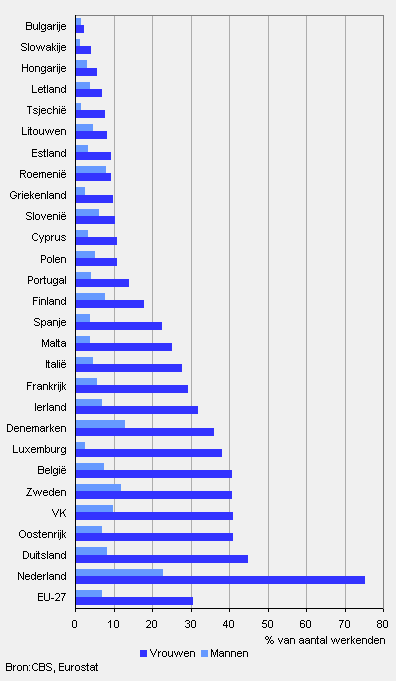 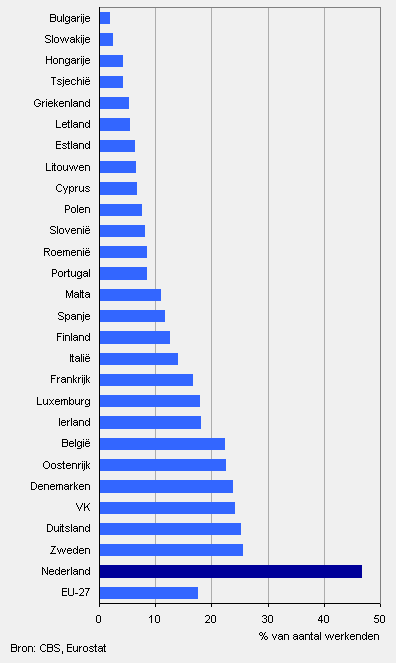 2009
Deeltijdwerk
Deeltijdarbeid veroorzaakt het verschil tussen de werkgelegenheid/werkloosheid uitgedrukt in personen en de werkgelegenheid/werkloosheid uitgedrukt in arbeidsjaren (= voltijdbanen). 
                      personen met een deeltijdbaan of volledige baan
p/a-ratio = -----------------------------------------------------------------------                                    totaal aantal arbeidsjaren

Stel een school kent 100 arbeidsplaatsen, maar er werken 150 mensen in loondienst: p/a = 150/100 = 1,5
P/A ratio is dus een maatstaf voor de mate van deeltijdwerk. 
Meer deeltijdwerk, dan een hogere P/A maatstaf
Banen en arbeidsvolume in 2012: welke sectoren lenen zich minder voor deeltijdwerk
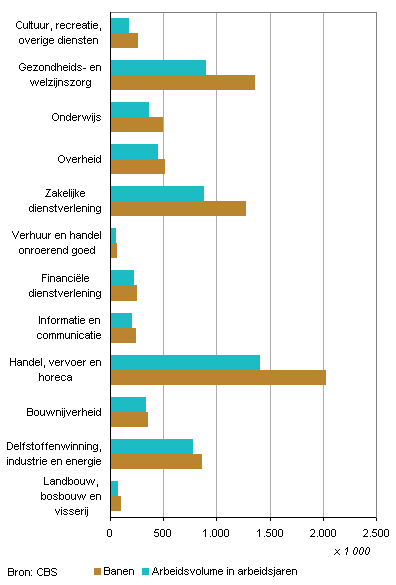 Participatiegraad
De participatiegraad (deelnemingsgraad of deelnemingspercentage) geeft aan hoeveel procent van de bevolking van 15 tot 67 jaar (= de potentiële beroepsbevolking) werkt of wil werken en wordt als volgt berekend:                                             beroepsbevolking participatiegraad = ---------------------------------------------- × 100%                                  potentiële beroepsbevolking 
De beroepsbevolking bestaat uit werkende (zelfstandigen en werknemers) en werkelozen.
Voorbeeld dia 3: 10,8 / 13,5 x 100% = 80%
Arbeidsmarkt in vogelvlucht
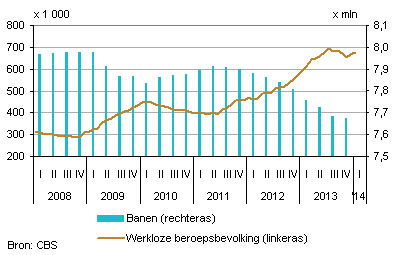 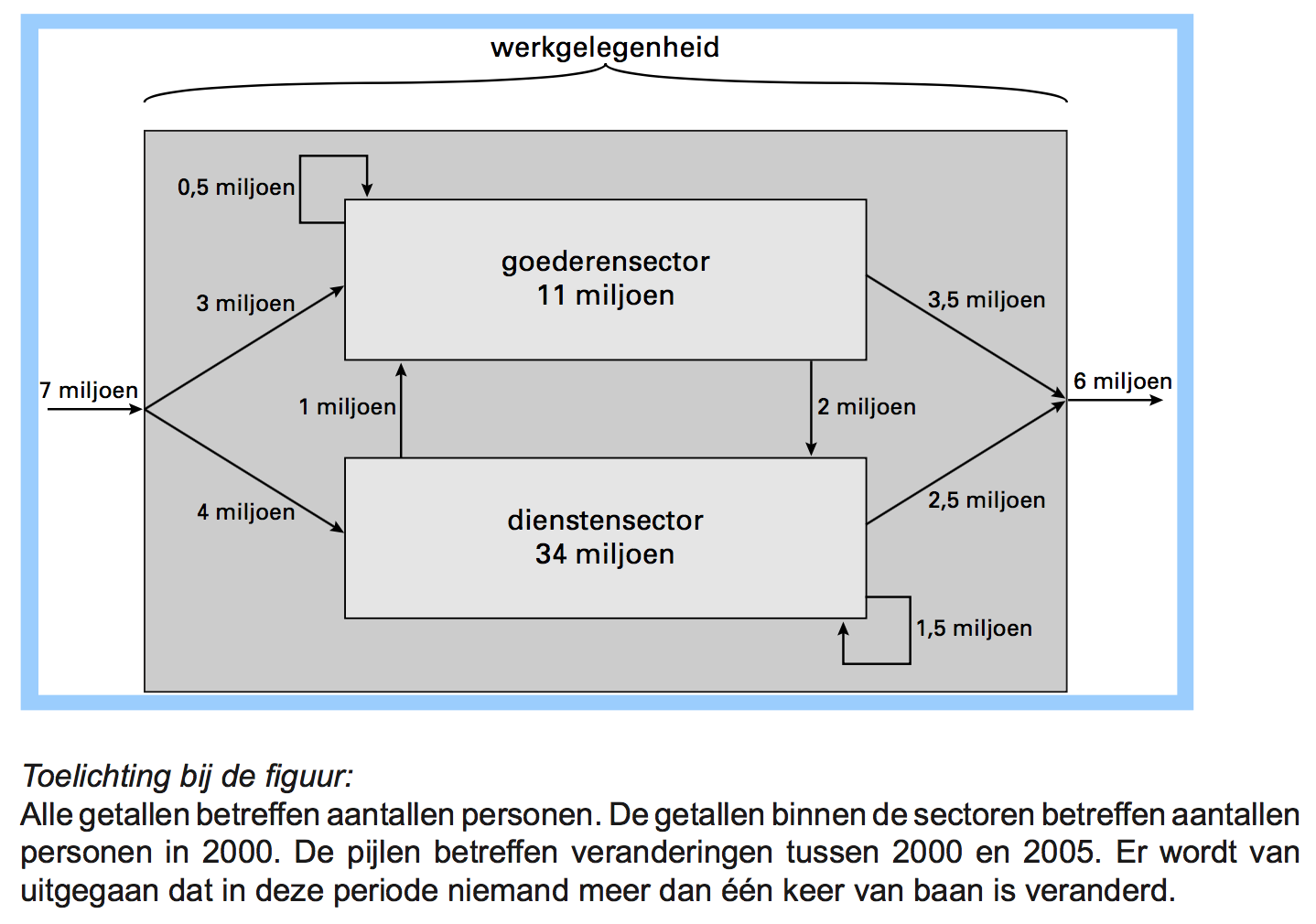 Voorraadgrootheid
Stroomgrootheid
Soorten werkloosheid
Seizoenwerkloosheid
Frictiewerkloosheid
Werkloosheid
Conjunctuur
werkloosheid
Structuur
werkloosheid
Verborgen
werkloosheid
Seizoen werkloosheid en seizoen gecorrigeerde werkloosheid
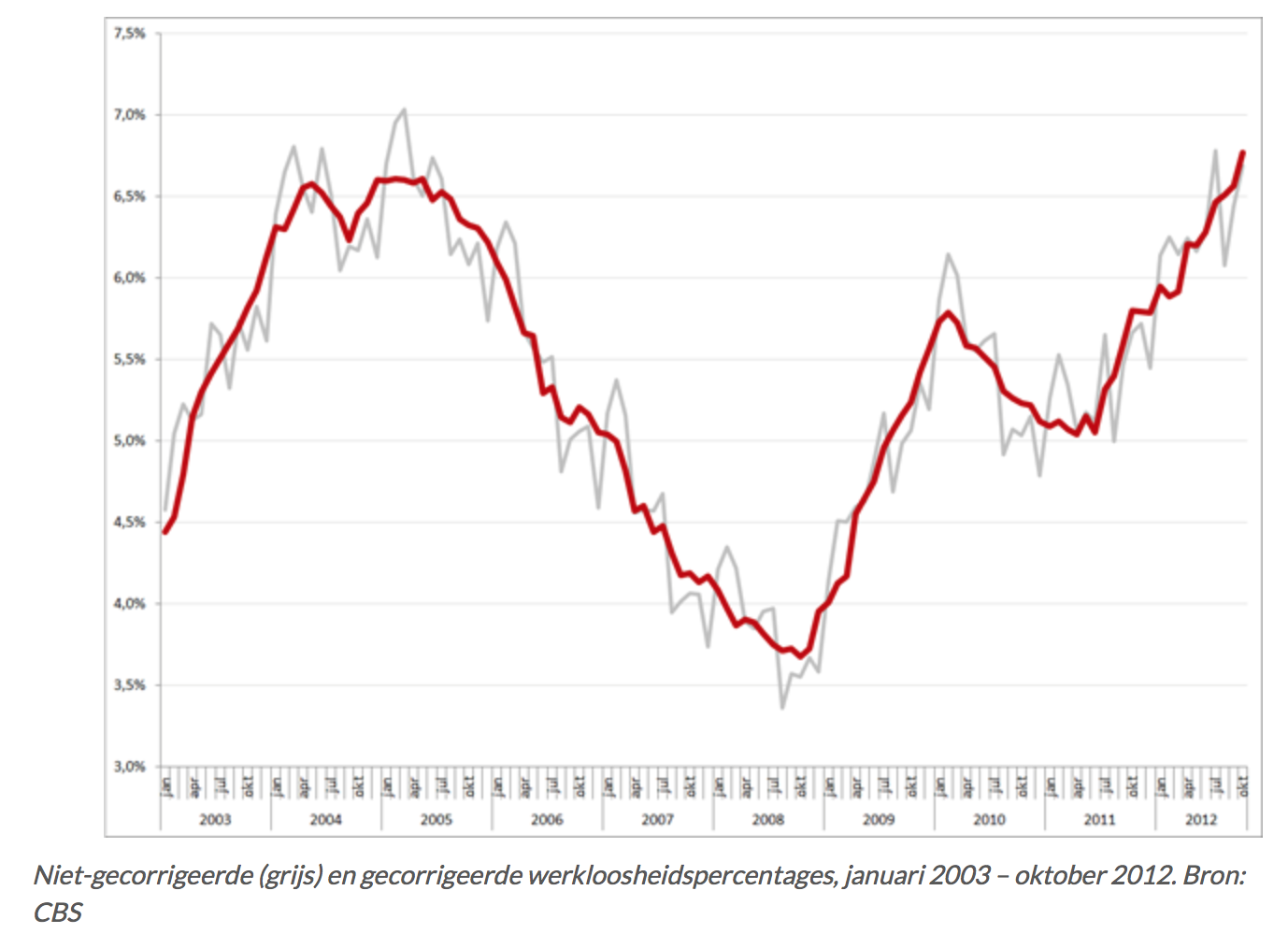 Totale werkloosheid 1,2 mln
Beroepsbevolking
8,2 mln
Arbeidsproductiviteit = € 100.000
Beroepsbevolking = 8,2 miljoen
Productiecapaciteit =€  750 miljard
Effectieve vraag = € 700 miljard
Structuurwerkloosheid 0,7 mln
Maximale
Werkgelegenheid
7,5 mln
Productie
Capaciteit
750 mld
Conjunctuurwerkloosheid 0,5 mln
Bestedingen
(effectieve vraag)
700 mld
Werkgelegenheid
7 mln
Conjuncturele werkloosheid
Als de effectieve vraag (bestedingen) kleiner is dan de productiecapaciteit
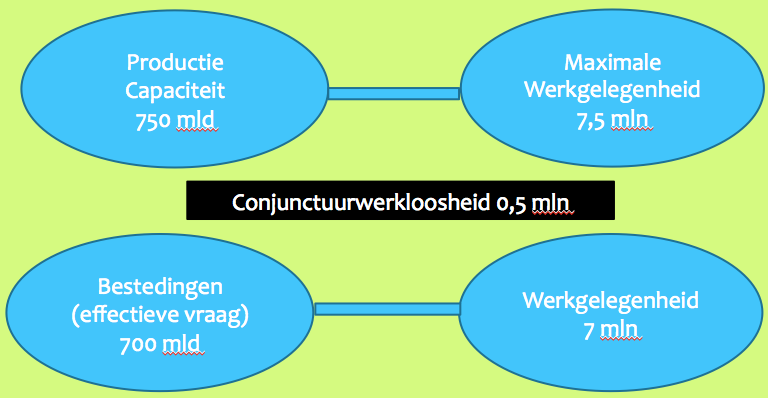 Oplossingen zoeken
 in het verhogen van de bestedingen

 1. 	koopkracht gezinnen en bedrijven verhogen door belastingverlaging
Verlaging rentestand (lenen goedkoper)
Prijsbeleid gericht op inflatiebestrijding
Toename van de overheidsbestedingen (multiplierwerking)
Kwantitatieve structuurwerkloosheid
Onvoldoende uitbreidingsinvesteringen
mechanisatie, automatisering en robotisering
De concurrentiestrijd kan bedrijven doen verdwijnen
Fusies en overnames
Offshoring (verplaatsen bedrijven naar lageg lonen landen
Het gaat om blijvende veranderingen in het productieproces
Afname structurele werkloosheid
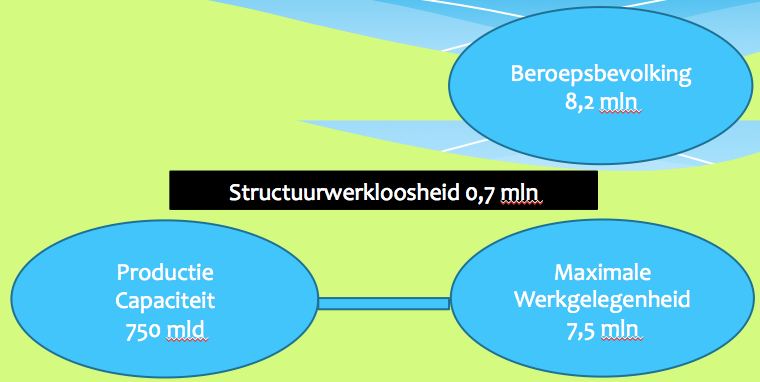 Maatregelen:
Daling loonkosten (behoud concurrentiepositie, geen bedrijfsverhuizingen)
Rente verlaging  meer (uitbreidingsinvesteringen)
Verlaging pensioenleeftijd 
Verhoging leerplicht
Belastingmaatregelen (verlaging winstbelasting)
Subsidies op investeringen
Verlenging bedrijfstijd (meer arbeid nodig en verlaging kosten)
Arbeidstijdverkorting
Kwalitatieve structurele werkloosheid
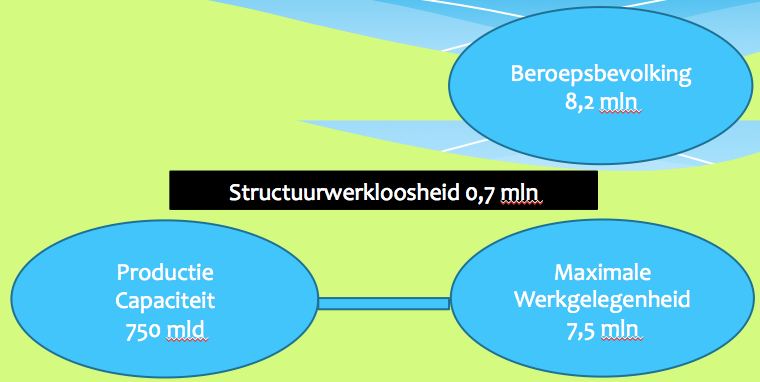 Als vraag en aanbod niet op elkaar zijn afgestemd

Oplossingen:
Scholing (om-, her- en bij-)
Mobiliteitsbevorderende maatregelen (verhuissubsidies, belastingmaatregelen)
Verbod op discriminatie
Het bestrijden van de armoedeval: de valkuil van onze sociale zekerheid
Economische groei / Bestedingen
consumenten
vertrouwen
rente (op leningen)
BESTEDINGEN
PRODUCTIE
Qv  Arbeid
+
+
stijgen
stijgt
stijgt
lagere belastingen
Concurrentiepositie
LOONKOSTEN
+
stijgen
CONCURRENTIE-POSITIE
LOONKOSTENPER PRODUCT
EXPORT
-
+
stijgen
verslechterd
daalt
-
+
ARBEIDS-PRODUCTIVITEIT
PRODUCTIE
daalt
daalt
+
Qv  Arbeid
daalt
Investeringen
INVESTERING
BESTEDINGEN
PRODUCTIE
Qv  Arbeid
+
+
+
stijgen
stijgen
stijgt
stijgt
Kapitaal vervangt Arbeid
INVESTERING
ARBEIDS-PRODUCTIVITEIT
Qv  Arbeid
daalt
-
minder mensen voor zelfde productie
stijgen
stijgt
+
CONCURRENTIE-POSITIE
Qv  Arbeid
stijgt
+
meer afzet in buitenland
verbeterd
INVESTERING
PRODUCTIE-CAPACITEIT
voorkomt toekomstig (structureel) tekort aan arbeidsplaatsen
+
+
stijgen
stijgt
Via de aanbodkant
UITKERING verlagen t.o.v.LOON
KOSTEN KINDEROPVANG verlagen
Qa  Arbeid stijgt
Werken aantrekkelijker
Participatiegraad stijgt
Arbeidskorting (ink.)belasting verhogen
Gespannen arbeidsmarkt
krappe arbeidsmarkt
(oorzaken)



Onjuiste scholing
Vergrijzing 
Afname schoolverlaters
Toename vraag arbeidskrachten
Krappe of overspannen
Arbeidsmarkt (vraag > aanbod)
(gevolgen)

Lonen gaan stijgen
Dalende winsten
Toenemende inflatie
Loon-prijsspiraal
Verslechtering concurrentiepositie
Snelle procesinnovatie